Asbl Liages
19-12-2024
Soins de santé en Belgique : sommes-nous en route vers un système anglo-saxon ?
Structure de la présentation 

Préambule : budget des soins de santé
Accessibilité aux rendez-vous
Accessibilité financière

Agrément et financement des hôpitaux
Raréfaction du personnel médical
Raréfaction du personnel soignant et de support
Raréfaction des ressources financières

Réseaux hospitaliers et groupements d’hôpitaux
Fusions d’hôpitaux ?
Conclusions
1. Préambule : budget des soins de santé
Le budget 2023 des soins de santé de la Belgique représente  une somme de près de 38 milliards € d’argent public, composée essentiellement de :
1. Préambule : budget des soins de santé
Le système anglo-saxon se caractérise par :

Soit difficulté à prendre un rendez-vous 
Soit difficulté à pouvoir payer les soins


40 % des dentistes sont déconventionnés 
Certains patients BIM ne sont plus pris en charge vu l’interdiction de pouvoir réclamer des suppléments d’honoraires
2. L’agrément et le financement des hôpitaux
Un hôpital est une entreprise et, comme une autre, il peut faire faillite…

Principales recettes des hôpitaux : exemple CHU de Liège

Les recettes liées à l’activité représentent 65 % du total !
2. L’agrément et le financement des hôpitaux
Le financement actuel des hôpitaux incite à :

Générer le plus d’activité possible

Raccourcir les durées de séjours des patients hospitalisés
Enveloppe fermée et donc concurrence effrénée entre les hôpitaux !

Être tentés de facturer des suppléments non remboursés

Privés ou publics, les hôpitaux bénéficient du même financement public.
2. L’agrément et le financement des hôpitaux
Raréfaction du personnel médical :

Difficultés de recrutement de médecins spécialistes
Perte d’attractivité du secteur hospitalier
Numerus Clausus depuis de très nombreuses années
2. L’agrément et le financement des hôpitaux
La Belgique « siphonne » les médecins d’autres pays :

14 médecins sur 100 qui travaillent en Belgique ont été formés à l’étranger (source medi-sphere) : https://www.medi-sphere.be/fr/actualites/le-nombre-de-medecins-etrangers-a-double-en-belgique-en-11-ans.html)
10.000 médecins sur 37.500 actifs en Belgique ne sont pas belges (source INAMI : https://www.inami.fgov.be/SiteCollectionDocuments/statistique_2021_ss_proff_tableau1.pdf)
La Belgique compte 3,3 médecins pour 1.000 habitants, contre 5,5 en Autriche par exemple. Nous sommes 24ème de l’OCDE (source stat OCDE : https://data.oecd.org/fr/healthres/medecins.htm).
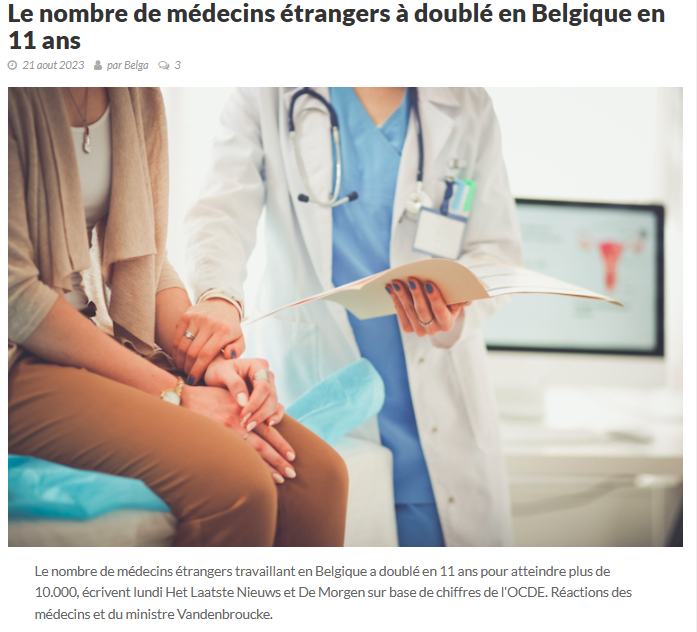 Présentation au Conseil d’administration
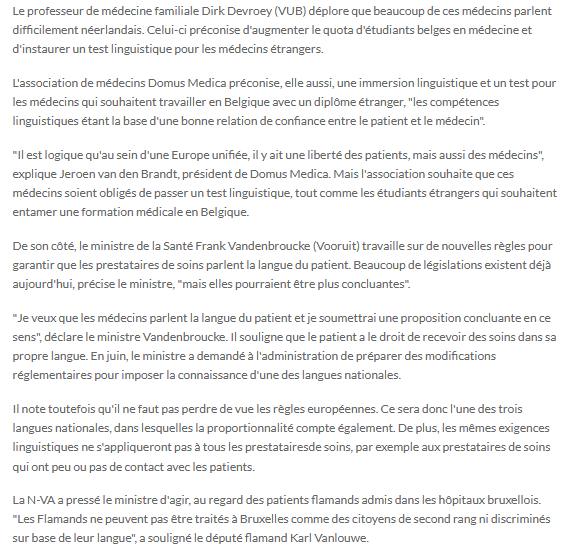 09-03-22
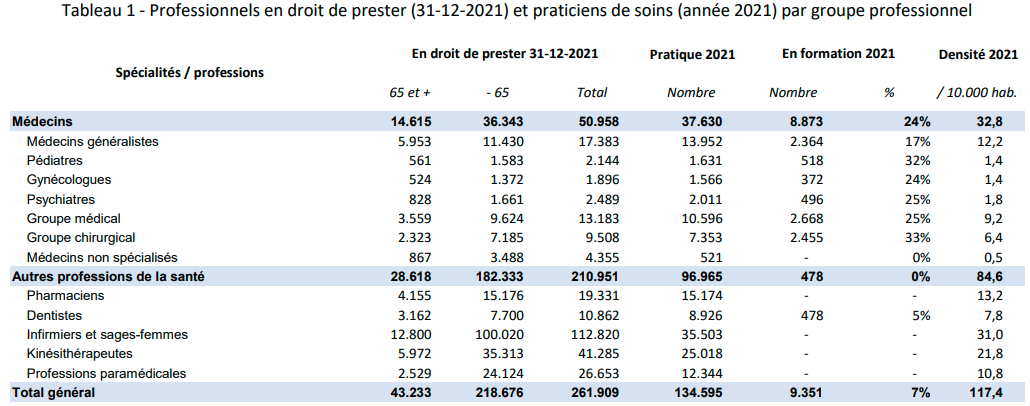 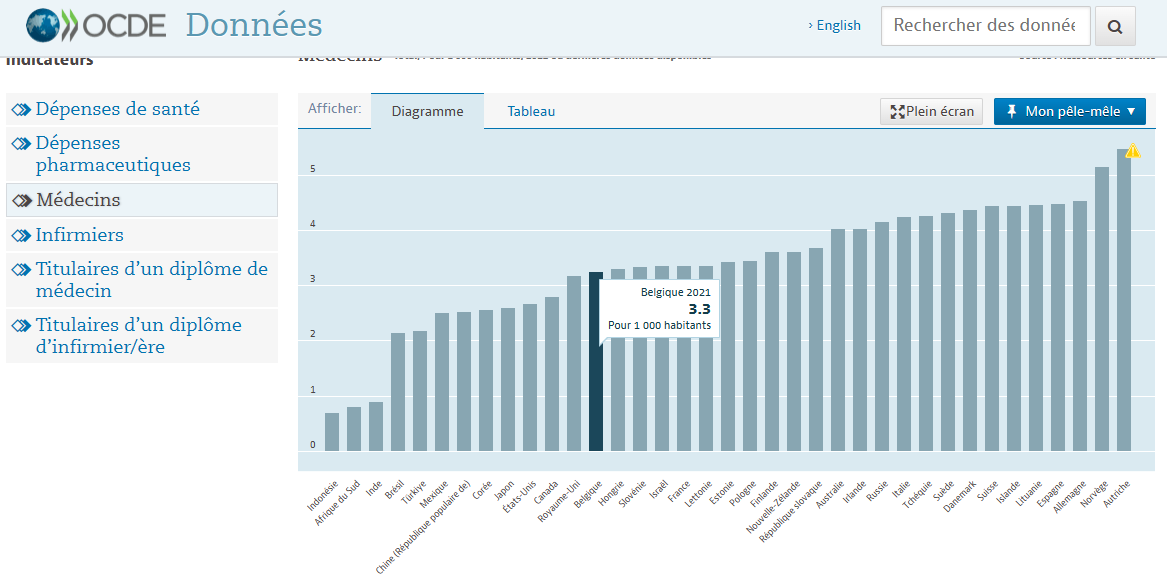 Présentation au Conseil d’administration
09-03-22
2. L’agrément et le financement des hôpitaux
Pourquoi importer tant de médecins s’il y en avait trop en Belgique ?

Des chasseurs de têtes se structurent à l’instar des agents de joueurs de football…
2. L’agrément et le financement des hôpitaux
Raréfaction du personnel soignant :

Bon nombre d’hôpitaux ont des lits fermés par manque d’infirmiers (ex : 40 lits fermés au CHU de Liège)
Désertion du secteur hospitalier : le taux de « survie » moyen d’un infirmier en pause est de 5 ans !
Diminution drastique des inscrits dans les écoles. Il y a moins d’inscrits dans les écoles d’infirmiers à Liège que le nombre de départs naturels dans les prochaines années

Le mode de financement pousse à la réduction des durées de séjours et donc à          l’épuisement du personnel.
2. L’agrément et le financement des hôpitaux
Raréfaction des ressources financières 

Bon nombre d’hôpitaux sont en déficit structurel
Les périodes d’inflation et de Covid ont aggravé la situation

Les hôpitaux sont contraints de travailler sur trois axes 

Augmenter l’activité et donc le chiffre d’affaires
Réaliser des économies de fonctionnement et de personnel non essentiel
Facturer des suppléments

Le CHU renoue avec une situation financière à l’équilibre
2. L’agrément et le financement des hôpitaux
➔ NOUS N’AVONS PLUS LES MOYENS HUMAINS ET FINANCIERS POUR FAIRE DE TOUT PARTOUT !!!
2. L’agrément et le financement des hôpitaux
La province de Liège compte 26 fonctions d’urgence pour 1 million d’habitants :
17 services d’urgence
8 SMUR
1 Hélicoptère (Bra-sur-Lienne)

Ce nombre doit être mis en perspective avec d’autres :
En Belgique, il y a en moyenne 10,2 services d’urgence par million d’habitants, contre 17 pour la province de Liège et 5,5 aux Pays-Bas…
75 % des sorties SMUR ne nécessitent pas 
70 % des patients se présentant aux urgences sont ambulants (bobologie)
3. Les réseaux hospitaliers et groupements d’hôpitaux
23 Réseaux en Belgique depuis 2019 dont 2 en Province de Liège :

Elipse : réseau public dont le CHU de Liège (8 hôpitaux)
Move : réseau privé autour du CHC Mont Legia (5 hôpitaux)

Les fonctions hospitalières désormais réglementées :

Locorégionales : accessibles dans quasi tous les hôpitaux à 30 min. maximum de l’ensemble de la population (ex : services d’urgences, maternités, chirurgie non complexe…)
Suprarégionales : fonctions hyperspécialisées comme la chirurgie cardiaque, la transplantation, les cancers complexes, la génétique…
3. Les réseaux hospitaliers et groupements d’hôpitaux
Paradoxe ou surréalisme à la belge :
On doit s’entendre sur les répartitions de soins entre les hôpitaux 
MAIS nous restons financés en fonction de notre activité 

Groupements hospitaliers ou quasi-fusions :
Droit hospitalier ne permet pas de fusionner sans perte de financement…
Le groupement = contrat de mariage en communauté des biens
3. Les réseaux hospitaliers et groupements d’hôpitaux
En cas d’accord entre les conseils médicaux, le groupement permettrait :

De répondre à la raréfaction des moyens 
De générer des économies en spécialisant les sites et en mutualisant les fonctions de support 
De sauvegarder les fonctions suprarégionales en Province de Liège en mutualisant le nombre de cas traités
4. Fusions d’hôpitaux ?
Triple raréfaction des moyens 
Limite de la logique des groupements (craintes et pertes de revenus)

➔ Le législateur doit nous obliger à fusionner :

Diminution du nombre d’entités juridiques indépendantes
Maintien des sites existant en les spécialisant
Diminution de la tension salariale
Diminution du coût de l’encadrement et des frais de fonctionnement
Période transitoire de financement dégressif
5. Ebauche de conclusions
Soins de santé en Belgique :                                                                                               sommes-nous en route vers un système anglo-saxon ? 
Quatre questions me viennent à l’esprit :

Devons-nous maintenir le Numerus Clausus en Belgique ?
Faut-il maintenir le mode de financement actuel ?
Ne faudrait-il pas « favoriser » la pratique hospitalière par rapport à la pratique purement privée ?
Devons-nous continuer à faire de tout partout et ne faut-il pas imposer les fusions ?
4. Ebauche de conclusions
Je vous remercie pour votre attention !